Jien kulur sabiħ. Jien parti mill-ħolqien
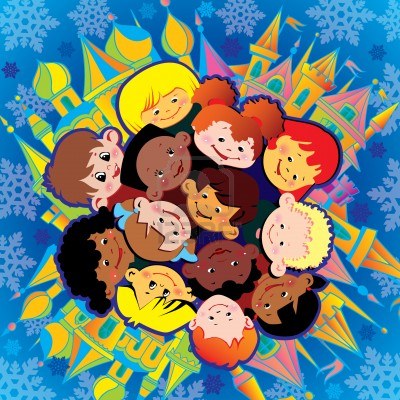 Jien min jien?
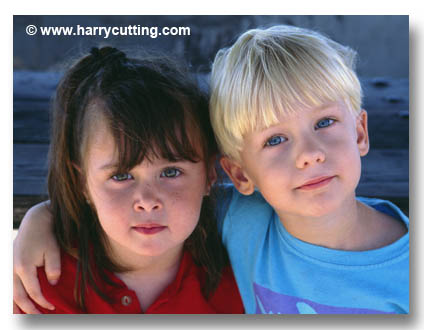 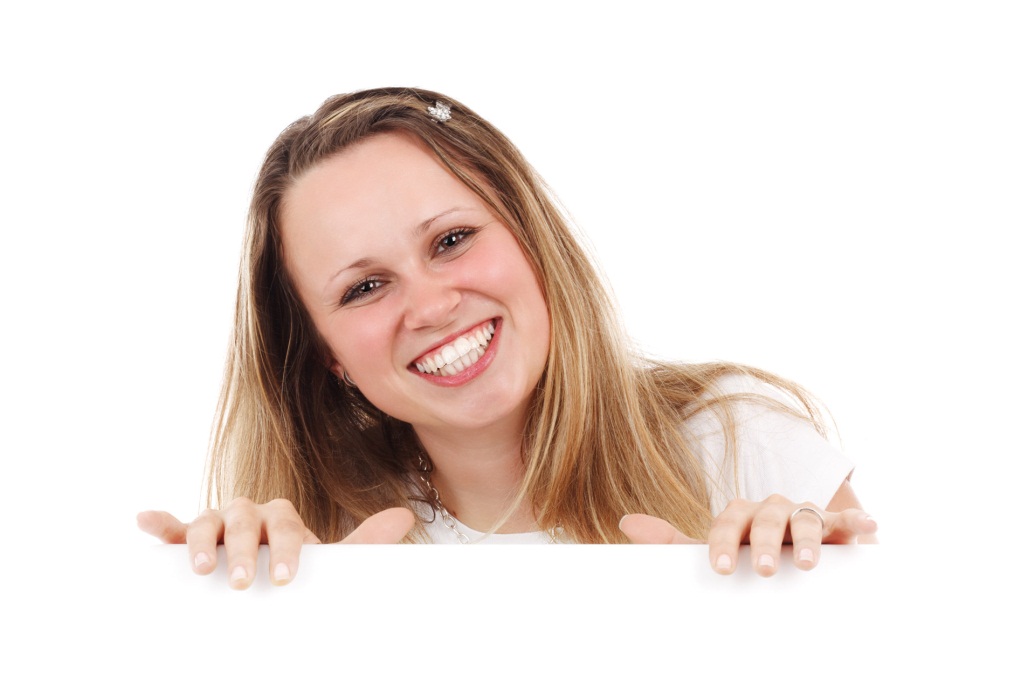 iz-ziju
Lil min nixbĦu?
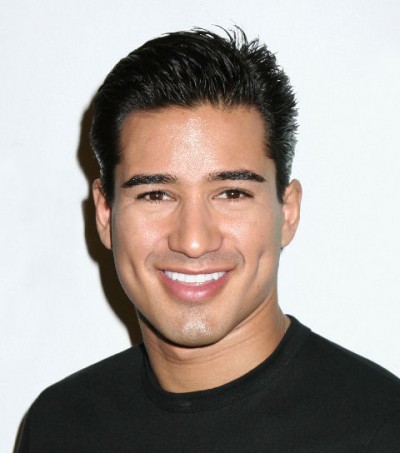 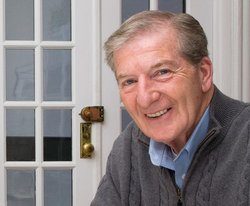 iz-zija
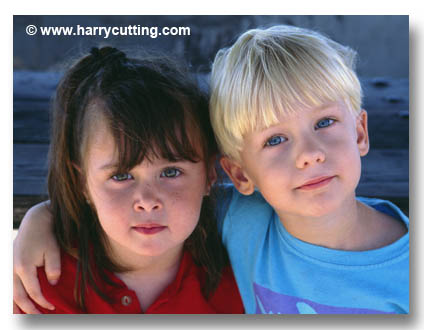 in-nannu
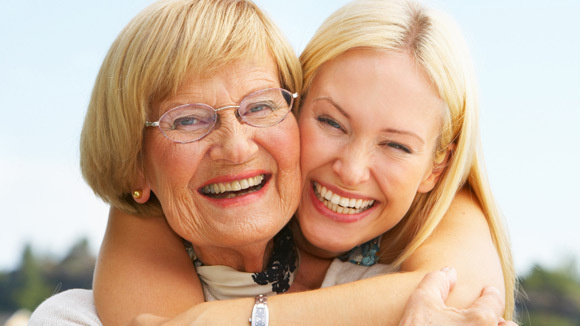 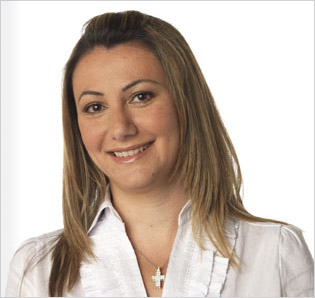 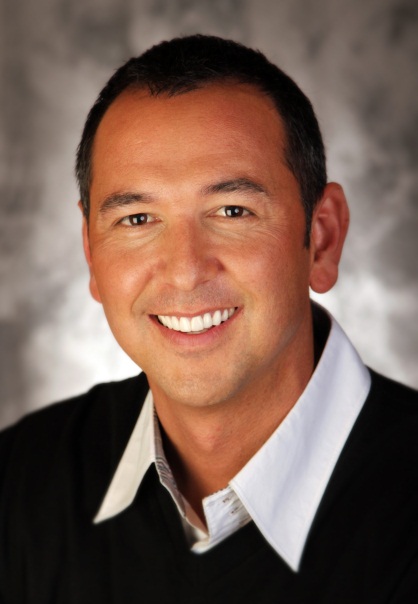 in-nanna
missieri
ommi